BUSINESS PRESENTATION TEMPLATE
WELCOME MESSAGE
YOUR DESIGN LOOKS AWESOME BY THE WAY.
People tend to read writing. 
This text will not appear in a consistent order. 
Using default text is a simple way to create the appearance of content without having to create it. 
Humans are creative beings. 
If it is not real text, they will focus on the design.
TABLE OF CONTENTS
01
02
03
IT’S DEFAULT TEXT
IT’S DEFAULT TEXT
IT’S DEFAULT TEXT
I HOPE YOU ENJOYED THE FAKE TEXT. A DESIGNER CAN USE DEFAULT TEXT TO SIMULATE WHAT TEXT WOULD LOOK LIKE.
I HOPE YOU ENJOYED THE FAKE TEXT. A DESIGNER CAN USE DEFAULT TEXT TO SIMULATE WHAT TEXT WOULD LOOK LIKE.
I HOPE YOU ENJOYED THE FAKE TEXT. A DESIGNER CAN USE DEFAULT TEXT TO SIMULATE WHAT TEXT WOULD LOOK LIKE.
IT’S THE DEFAULT TEXT
ADD YOUR TITLE TEXT HERE
ADD YOUR TITLE TEXT HERE
I hope you enjoyed the fake text. A designer can use default text to simulate what text would look like.
I hope you enjoyed the fake text. A designer can use default text to simulate what text would look like.
ADD YOUR TITLE TEXT HERE
ADD YOUR TITLE TEXT HERE
I hope you enjoyed the fake text. A designer can use default text to simulate what text would look like.
I hope you enjoyed the fake text. A designer can use default text to simulate what text would look like.
ADD YOUR TITLE TEXT HERE
ADD YOUR TITLE TEXT HERE
I hope you enjoyed the fake text. A designer can use default text to simulate what text would look like.
I hope you enjoyed the fake text. A designer can use default text to simulate what text would look like.
IT’S THE DEFAULT TEXT
IT’S THE DEFAULT TEXT
IT’S THE DEFAULT TEXT
IT’S THE DEFAULT TEXT
Humans are creative beings. If it is not real text, they will focus on the design.
Humans are creative beings. If it is not real text, they will focus on the design.
Humans are creative beings. If it is not real text, they will focus on the design.
[Speaker Notes: http://pixabay.com/static/uploads/photo/2014/08/06/11/19/businessman-411487_640.jpg
http://pixabay.com/static/uploads/photo/2015/01/08/18/29/entrepreneur-593358_640.jpg
http://pixabay.com/static/uploads/photo/2012/02/23/08/42/beautiful-15742_640.jpg]
IT’S THE DEFAULT TEXT
01
Using Default Text Is A Simple Way To Create The Appearance Of Content Without Having To Create It.
IT LOOKS EVEN BETTER WITH YOU USING THIS TEXT.
02
Using Default Text Is A Simple Way To Create The Appearance Of Content Without Having To Create It.
IT LOOKS EVEN BETTER WITH YOU USING THIS TEXT.
IT’S THE DEFAULT TEXT
IT’S THE DEFAULT TEXT
IT’S THE DEFAULT TEXT
IT’S THE DEFAULT TEXT
Using default text is a simple way to create the appearance of content without having to create it.
Using default text is a simple way to create the appearance of content without having to create it.
Using default text is a simple way to create the appearance of content without having to create it.
This text will not appear in a consistent order. 
Using default text is a simple way to create the appearance of content without having to create it. 
Humans are creative beings. If it is not real text, they will focus on the design.
IT’S THE DEFAULT TEXT
A Designer Can Use Default Text To Simulate What Text Would Look Like. 
It Looks Even Better With You Using This Text.
Add Text Here
Add Text Here
Add Text Here
If it is not real text, they will focus on the design.
If it is not real text, they will focus on the design.
If it is not real text, they will focus on the design.
IT’S THE DEFAULT TEXT
IT’S THE DEFAULT TEXT
IT’S THE DEFAULT TEXT
Humans are creative beings. If it is not real text, they will focus on the design.
Humans are creative beings. If it is not real text, they will focus on the design.
IT’S THE DEFAULT TEXT
IT’S THE DEFAULT TEXT
Humans are creative beings. If it is not real text, they will focus on the design.
Humans are creative beings. If it is not real text, they will focus on the design.
IT’S THE DEFAULT TEXT
21
43
56
92
A designer can use default text to simulate what text would look like. It looks even better with you using this text.
IT’S THE DEFAULT TEXT
DEFAULT TEXT
DEFAULT TEXT
DEFAULT TEXT
DEFAULT TEXT
IT’S THE DEFAULT TEXT
Using default text is a simple way to create the appearance of content without having to create it.
Using default text is a simple way to create the appearance of content without having to create it.
IT’S THE DEFAULT TEXT
This text will not appear in a consistent order. Using default text is a simple way to create the appearance of content without having to create it.
This text will not appear in a consistent order. Using default text is a simple way to create the appearance of content without having to create it.
This text will not appear in a consistent order. Using default text is a simple way to create the appearance of content without having to create it.
Text Here
Text Here
Text Here
Text Here
Text Here
Text Here
Text Here
Text Here
Text Here
IT’S THE DEFAULT TEXT
STEP 01
STEP 02
STEP 03
STEP 04
IT’S THE DEFAULT TEXT
IT’S THE DEFAULT TEXT
IT’S THE DEFAULT TEXT
IT’S THE DEFAULT TEXT
Your design looks awesome by the way. People tend to read writing.
Your design looks awesome by the way. People tend to read writing.
Your design looks awesome by the way. People tend to read writing.
Your design looks awesome by the way. People tend to read writing.
IT’S THE DEFAULT TEXT
YOU CAN ADD YOUR TEXT HERE
YOU CAN ADD YOUR TEXT HERE
YOU CAN ADD YOUR TEXT HERE
YOU CAN ADD YOUR TEXT HERE
YOU CAN ADD YOUR TEXT HERE
YOU CAN ADD YOUR TEXT HERE
IT’S THE DEFAULT TEXT
This text will not appear in a consistent order.
This text will not appear in a consistent order.
This text will not appear in a consistent order.
This text will not appear in a consistent order.
This text will not appear in a consistent order.
IT’S THE DEFAULT TEXT
ADD TEXT HERE
ADD TEXT HERE
ADD TEXT HERE
ADD TEXT HERE
Your design looks awesome by the way. People tend to read writing.
Your design looks awesome by the way. People tend to read writing.
Your design looks awesome by the way. People tend to read writing.
Your design looks awesome by the way. People tend to read writing.
[Speaker Notes: http://pixabay.com/static/uploads/photo/2014/07/01/12/35/taxi-cab-381233_640.jpg
http://pixabay.com/static/uploads/photo/2013/04/16/14/22/brooklyn-bridge-105079_640.jpg
http://pixabay.com/static/uploads/photo/2014/05/02/19/44/florence-336264_640.jpg
http://pixabay.com/static/uploads/photo/2013/05/21/14/07/paris-112439_640.jpg]
IT’S THE DEFAULT TEXT
IT’S THE DEFAULT TEXT
IT’S THE DEFAULT TEXT
It looks even better with you using this text. Whoever evaluates your text cannot evaluate the way you write.
It looks even better with you using this text. Whoever evaluates your text cannot evaluate the way you write.
IT’S THE DEFAULT TEXT
IT’S THE DEFAULT TEXT
It looks even better with you using this text. Whoever evaluates your text cannot evaluate the way you write.
It looks even better with you using this text. Whoever evaluates your text cannot evaluate the way you write.
IT’S THE DEFAULT TEXT
IT’S THE DEFAULT TEXT
IT’S THE DEFAULT TEXT
Using default text is a simple way to create the appearance of content without having to create it.
Using default text is a simple way to create the appearance of content without having to create it.
Using default text is a simple way to create the appearance of content without having to create it.
Using default text is a simple way to create the appearance of content without having to create it.
IT’S THE DEFAULT TEXT
IT’S THE DEFAULT TEXT
IT’S THE DEFAULT TEXT
IT’S THE DEFAULT TEXT
A designer can use default text to simulate what text would look like. It looks even better with you using this text. Whoever evaluates your text cannot evaluate the way you write.
It looks even better with you using this text. 
It looks even better with you using this text. 
It looks even better with you using this text.
IT’S THE DEFAULT TEXT
TEXT HERE
TEXT HERE
TEXT HERE
IT’S THE DEFAULT TEXT
IT’S THE DEFAULT TEXT
IT’S THE DEFAULT TEXT
Using default text is a simple way to create the appearance of content without having to create it.
Using default text is a simple way to create the appearance of content without having to create it.
Using default text is a simple way to create the appearance of content without having to create it.
THANKS FOR PURCHASING
freeppt7.com
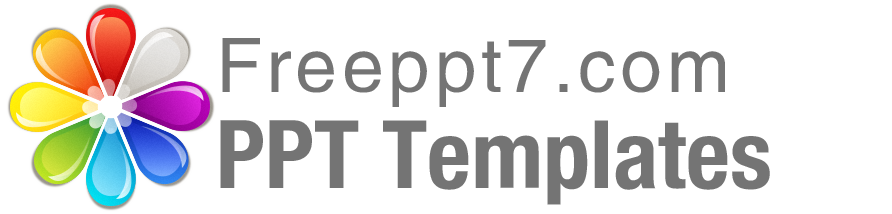 Best PPT templates for free download
https://www.freeppt7.com